F I Z I K A
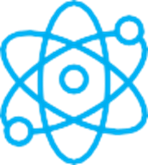 6- sinf
MAVZU:  ZICHLIK VA UNING BIRLIKLARI. BERUNIY VA HOZINNING ZICHLIKNI ANIQLASH USULLARI
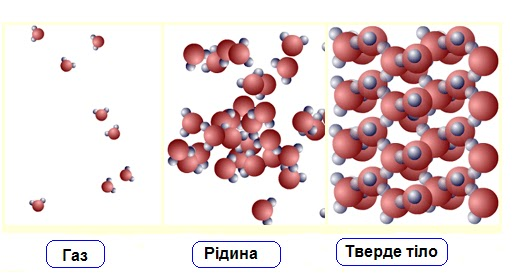 Z I CH L I K
Zichlik deb, moddaning birlik hajmiga to‘g‘ri kelgan massasiga aytiladi.
ZICHLIKNING BIRLIGI
ZICHLIKNING BIRLIGI
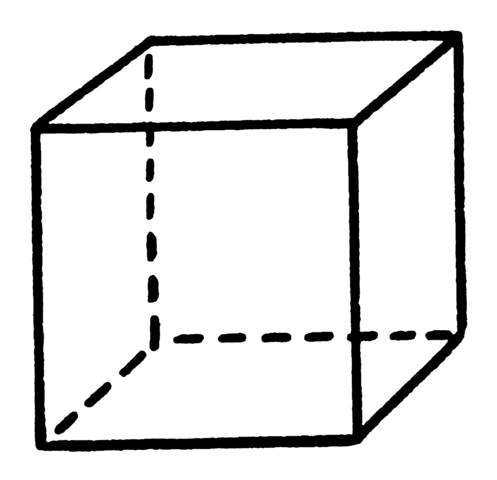 Temirdan yasalgan kub
ZICHLIKNING BIRLIGI
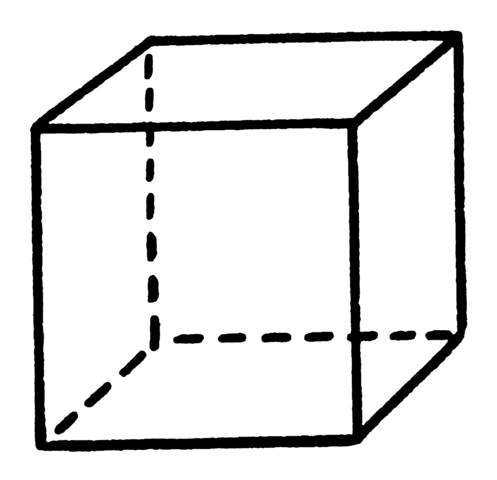 Misdan yasalgan kub
ZICHLIKNING QO‘SHIMCHA  BIRLIKLARI
TURLI JISMLAR
Gazlarning zichligi kichik, suyuqliklarniki  kattaroq bo‘ladi.
Qattiq jismlarning zichligi esa suyuqlik va gazlarnikidan ham  kattaroq bo‘ladi.
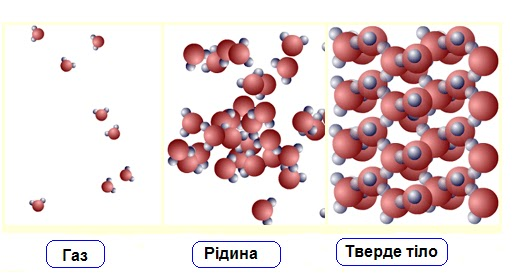 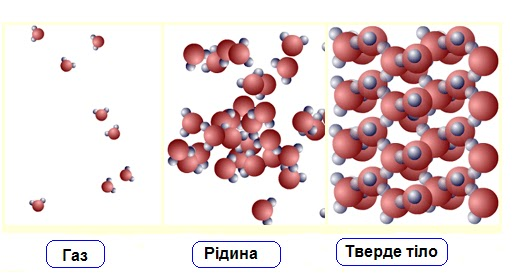 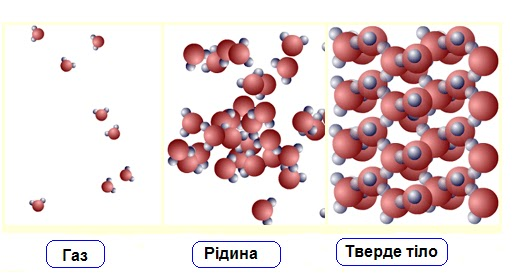 TURLI JISMLAR
Suv
Simob
Qo‘rg‘oshin
Havo
m = 11,3 g
m = 13,6 g
m = 1 g
m = 0,00129 g
TURLI JISMLAR
Demak, biror moddaning yoki jismning zichligini aniqlash uchun uning hajmi va massasini o‘lchab topilar ekan.
TURLI JISMLAR
Lekin hajmini har doim ham chizg‘ich bilan o‘lchab bo‘lmaydigan jismlar ham bor.
Ularning  zichligini qanday aniqlash mumkin?
TURLI JISMLAR
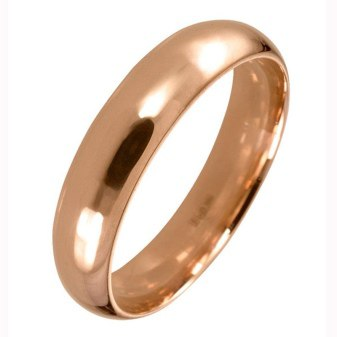 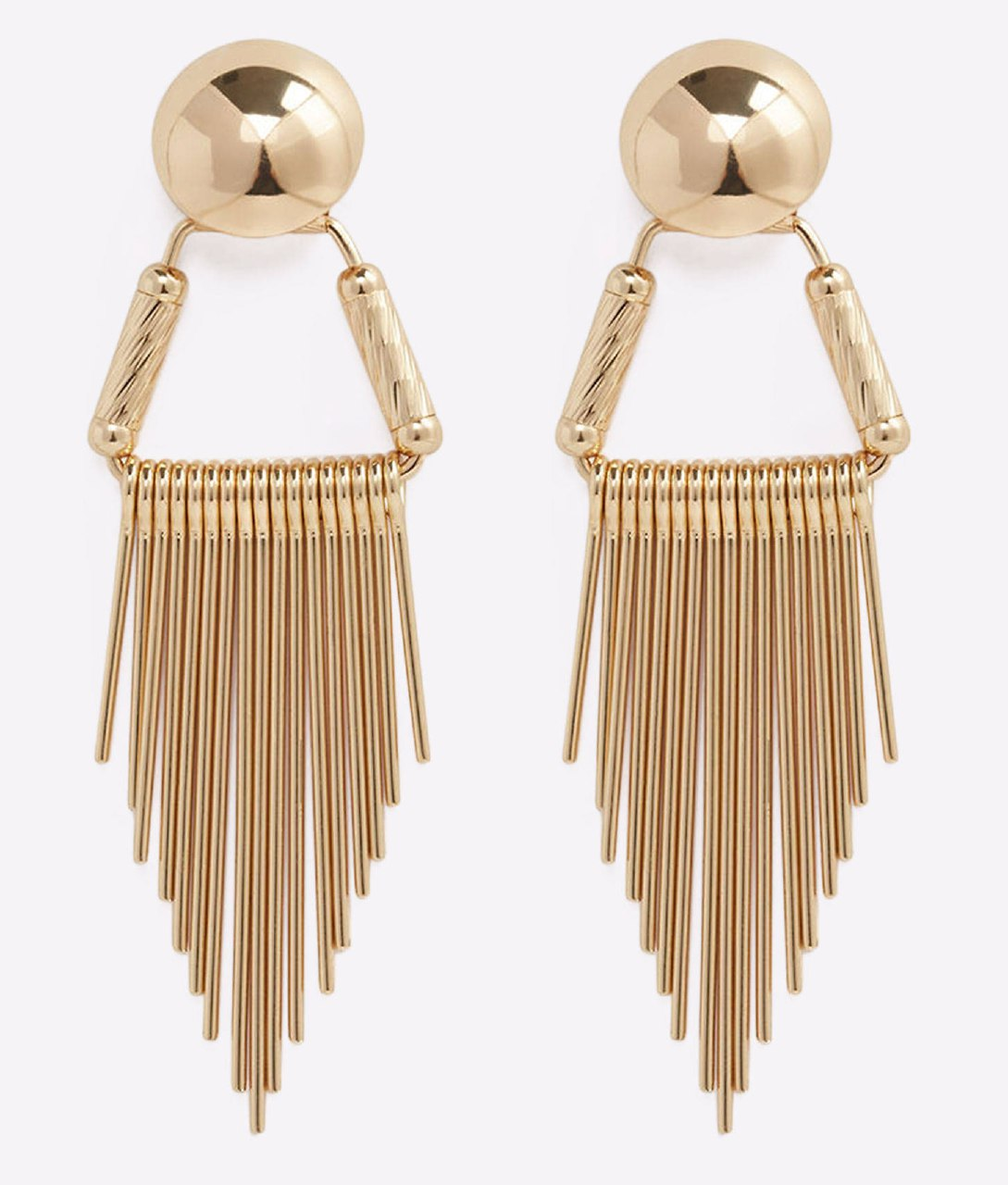 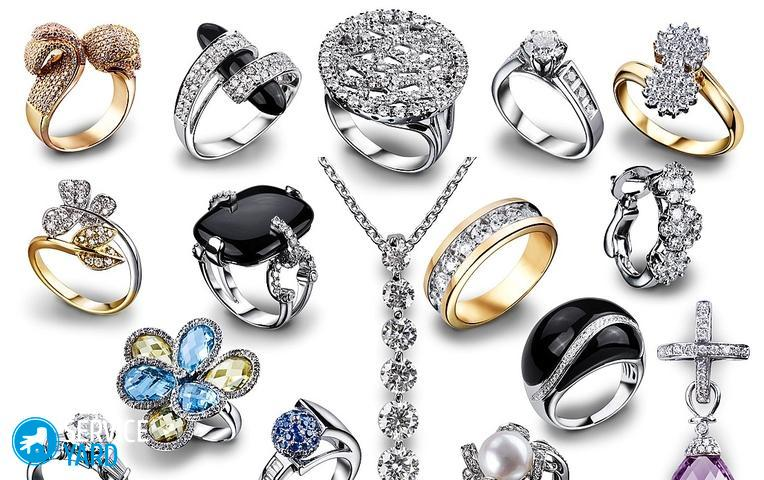 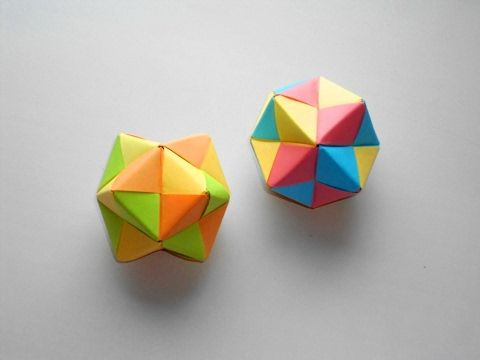 Shu kabi jismlarning zichligi qanday aniqlanadi?
TURLI SHAKLDAGI JISMLAR
TURLI SHAKLDAGI JISMLAR
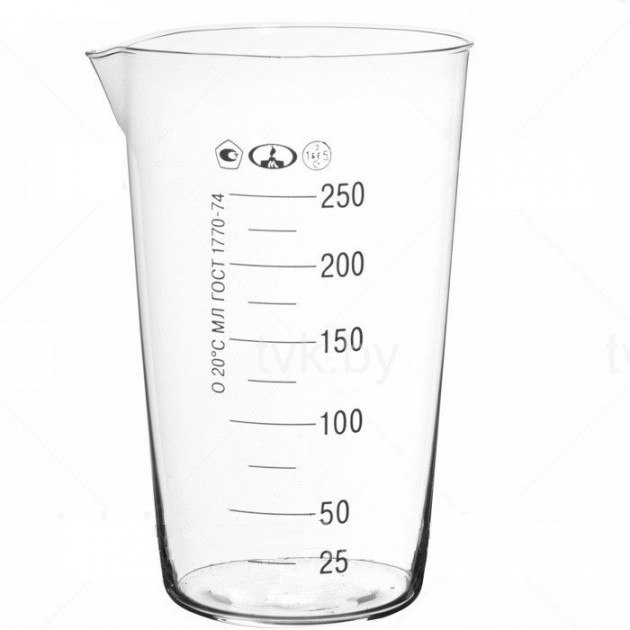 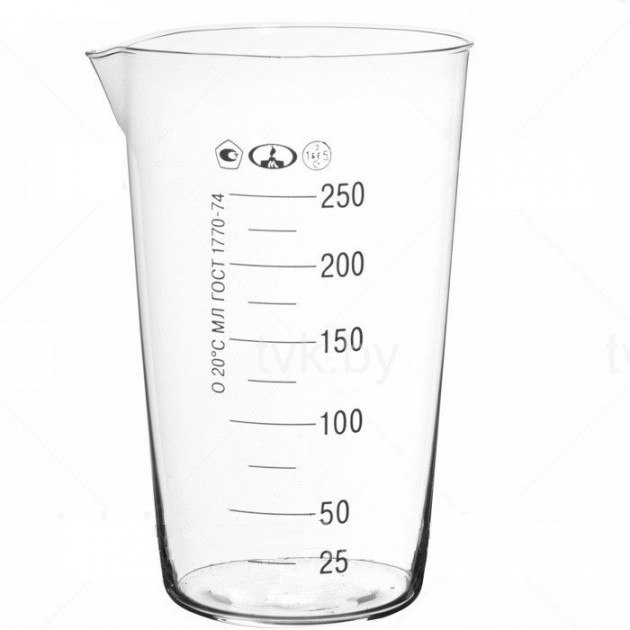 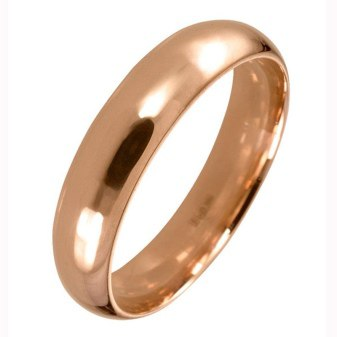 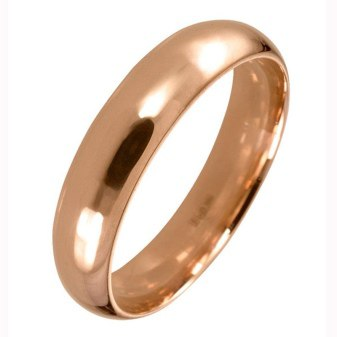 TURLI SHAKLDAGI JISMLAR
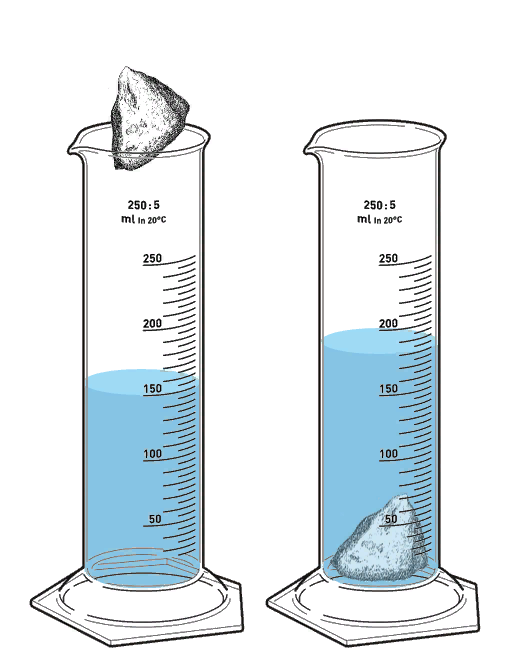 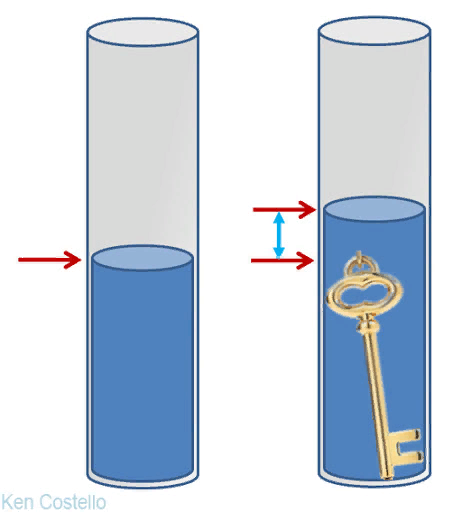 TURLI SHAKLDAGI JISMLAR
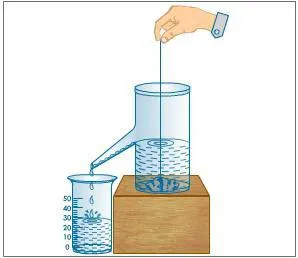 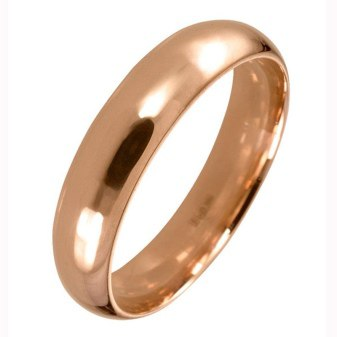 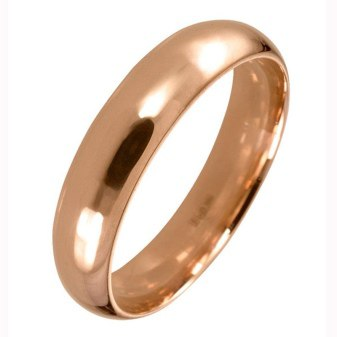 Hajmni litrlarda ifodalash
Agar suyuqliklar hajmi litrda berilgan bo‘lsa,
ZICHLIKLAR JADVALI
MASALALAR YECHISH
ZICHLIKLAR JADVALI
MASALALAR YECHISH
Formulasi:
Berilgan:
m = ?
Javob:   m = 38,6 g
MASALALAR YECHISH
2. Massasi 100 g bo‘lgan alyuminiy buyumning hajmi qancha bo‘ladi?
MASALALAR YECHISH
BERUNIY YASAGAN ASBOB
Beruniy turli shakldagi moddalarning hajmini o‘lchash uchun maxsus asbob yasagan.
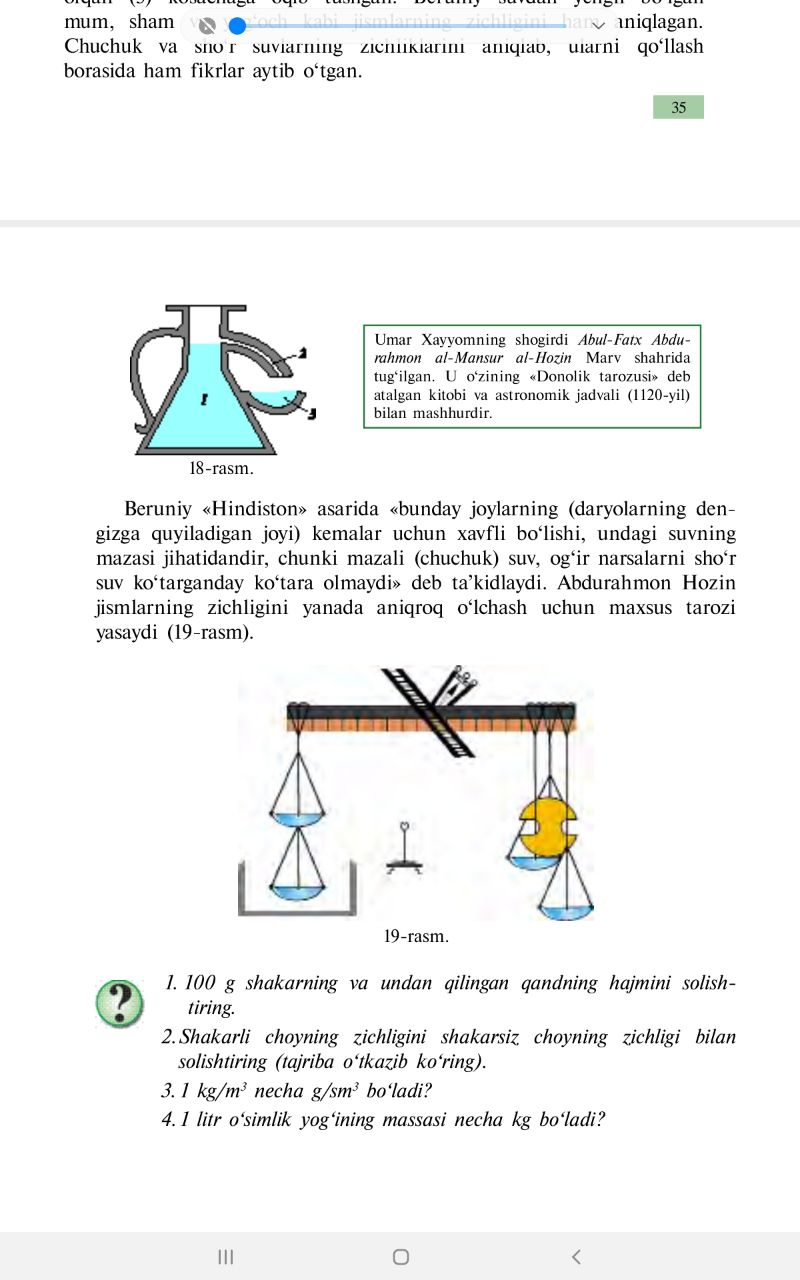 Jo‘mrak
Kosacha
suv
ABU RAYHON BERUNIY
Beruniy “Hindiston” asarida “ Bunday joylarning kemalar uchun xavfli bo‘lishi undagi suvning mazasi jihatidandir, chunki mazali suv, og‘ir narsalarni sho‘r suv ko‘targanday ko‘tara olmaydi” deb ta’kidlaydi.
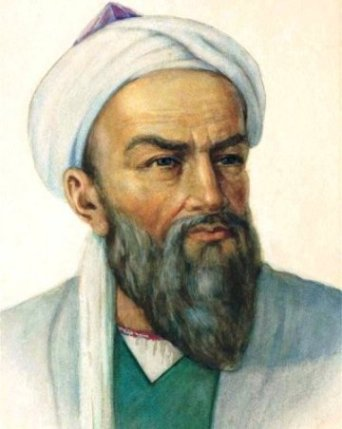 ABDURAHMON HOZIN
Umar Xayyomning shogirdi  Abul- Fatx  Abdurahmon 
al - Mansur al - Hozin Marv shahrida tug‘ilgan. U o‘zining “Donolik tarozusi” deb atalgan kitobi va astranomik jadvali bilan mashhurdir.
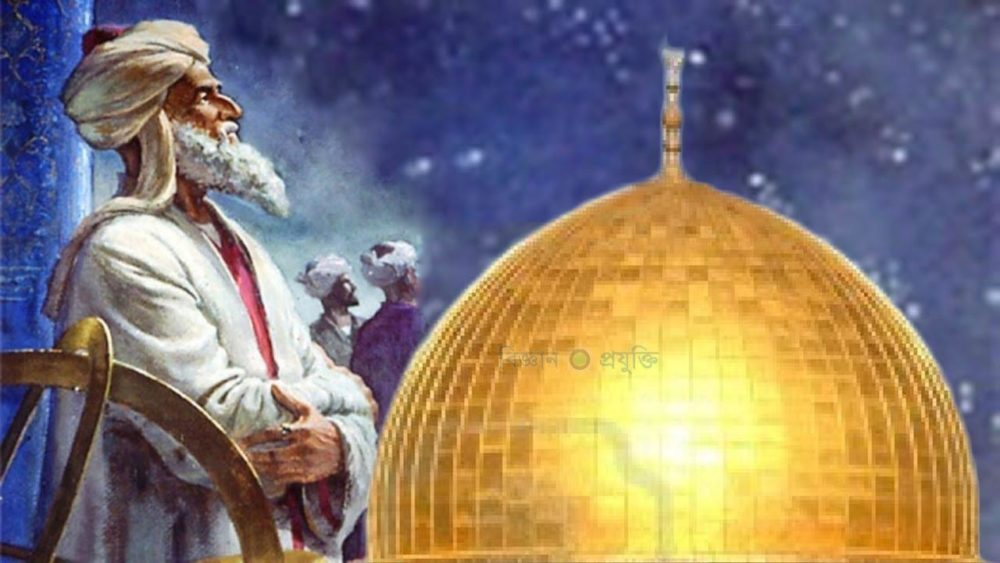 Hozin yasagan zichlik o‘lchagich asbob
Abdurahmon Hozin esa jismlarning zichligini yanada aniqroq o‘lchash uchun maxsus tarozi yasaydi.
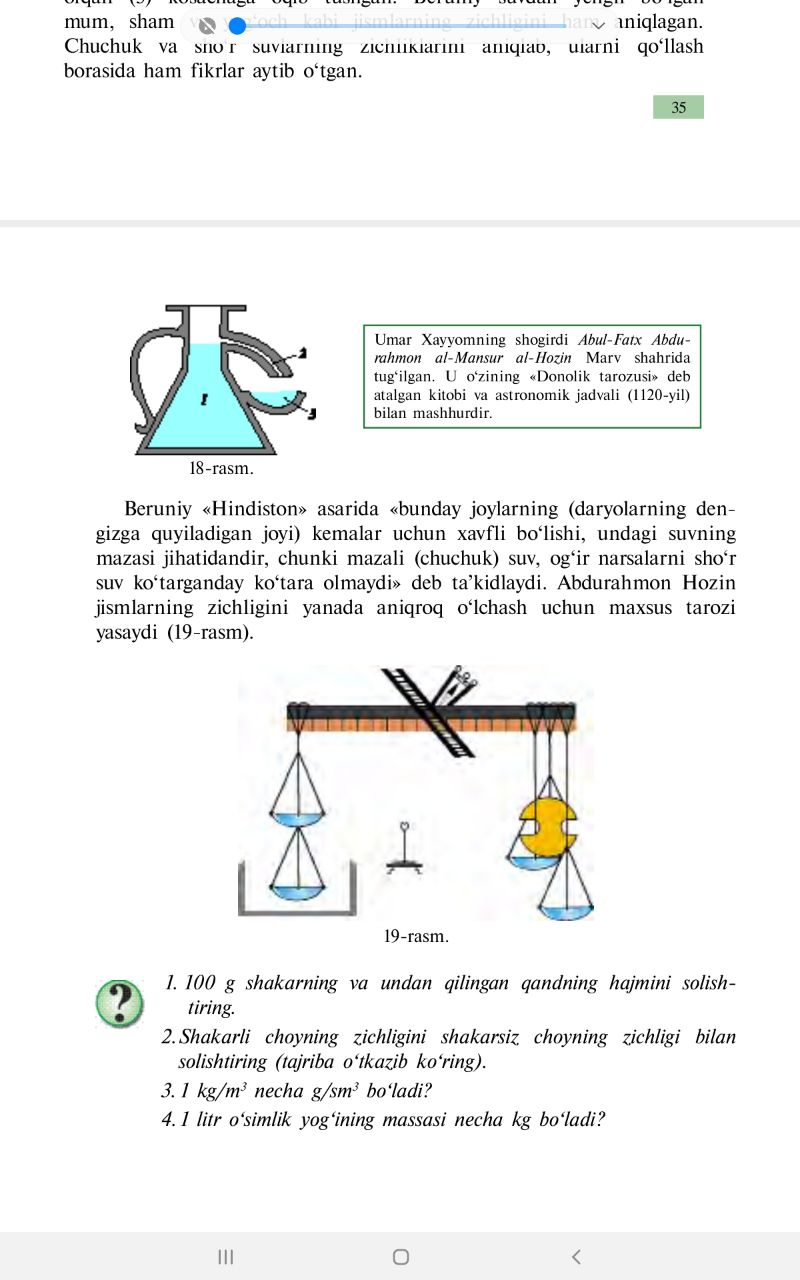 MUSTAQIL BAJARISH UCHUN TOPSHIRIQLAR: